Методичні вказівки до лабораторної  робіт 3,4
Класичні критерії в умовах невизначеності
2. Критерій Лапласа - нейтральний критерій, критерій недостатнього обгрунтування 
Оцінна функція  - середнє значення.
 Функція оцінки:   fi=evgj eij

Краща альтернатива E* відповідає:  max fi 

Припускаємо, що всі зовнішні умови рівноімовірні.
2
Класичні критерії в умовах невизначеності
3.	Критерій Севіджа - критерій найменшого жалю Будується матриця жалю або матриця ризику:
       rij = maxj (eij )- eij
fi= maxj rij 
rij – можливі втрати при виборі даної альтернативи для кожної зовнішньої умови Fj (матриця жалю).
fi - оцінна функція.
Краща альтернатива E* відповідає:  min fi 
Критерій оптимістичніший, ніж критерій Вальда, але менш оптимістичний критерію Лапласа. 
Для застосування критерію:
У кожному стовпчику матриці рішень знаходимо найбільше значення і віднімаємо з нього оцінки альтернатив в даному стовпчику, отримуємо матрицю жалю; 
У кожному рядку матриці жалю знаходимо найбільше значення; 
Кращою альтернативою буде альтернатива, для якої найбільше значення буде найменшим.
3
Класичні критерії в умовах невизначеності
4. Критерій Гурвіца 
Спроба об'єднати всі критерії з погляду оптимізму і песимізму: 
Функція оцінки:   
            fi= α maxj eij +(1- α) minj eij 
α – показник оптимізму, 
Якщо α=0 – отримуємо критерій Вальда - крайній песимізм.
α =1 – критерій азартного гравця.
α =0.5 (2 зовнішніх умови) - критерій Лапласа.
Краща альтернатива E* відповідає:  max fi
4
Класичні критерії в умовах невизначеності
5.  Критерій добутку
Кращою обираємо альтернативу, для якої добуток всіх оцінок максимальний
 Функція оцінки: 
  fi=Πnj=1 eij

Краща альтернатива E* відповідає:  max fi 
Якщо серед оцінок є eij <=0, то матрицю рішення перераховуємо: 
eij= eij +a, де a=|mini,j eij | +1
Класичні критерії застосовуються для альтернатив, які потрапляють в області невизначеності . Перед застосуванням цих критеріїв відкидаємо альтернативи свідомо гірші за всіх зовнішніх умов. Такі альтернативи називаються домінуючими.
Для домінуючих альтернатив: для всіх k маємо 
eik <=ejk.
У результаті залишаються незрівняні альтернативи.
5
Класичні критерії в умовах ризику
В цьому випадку також задається матриця рішень eij, що оцінює кожну альтернативу Ei за зовнішніх умов Fj.
Крім того, задаються суб'єктивна ймовірність qj  випадання зовнішньої умови Fj  та ймовірність pij, що оцінює виконання ухваленого рішення.
Критерій Байеса-Лапласа 
Краща альтернатива має оцінку:


Критерій Ходжа-Лемана 
Краща альтернатива має оцінку:


де  0 ≤α≤1 - показник оптимізму.
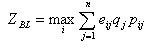 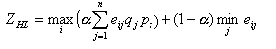 6
Класичні критерії в умовах ризику
Критерій Гермайера 



Критерій застосовується при наявності від'ємних оцінок
4. Критерій максимальної вірогідності


Критерій застосовується при невеликих значеннях pij
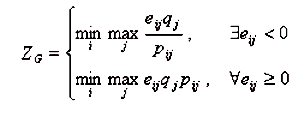 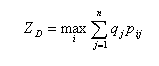 7
Оцінка ризику при ухваленні рішення
Повне усунення ризику неможливе і часто недоцільне. Як правило, ризик вводиться в ухвалення рішень, оскільки оцінка альтернатив з погляду мінімаксного критерію дає тільки min-й виграш.
Будь-який ризик потрібно оцінювати кількісно, обмежуючись розумним ризиком.
Опорним для оцінки ризику приймаємо нульовий ризик (мінімаксний критерій).
Ухвалення будь-якої альтернативи оцінюватимемо дефектом альтернативи ξi.





ξB - можливий ризик при ухваленні альтернативи eij . Він є максимально можливою величиною нереалізованої корисності рішення.
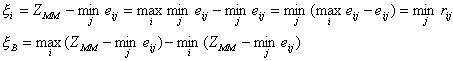 8
Планування експерименту в умовах ризику
Задана матриця доходів eij і відома ймовірність зовнішніх умов qj.
Експеримент називатимемо чистим, якщо за допомогою його можна точно визначити зовнішня умова Fk. 
Метою дослідження - є з'ясування допустимої вартості експерименту. Допустимою називатимемо вартість, при якій очікуваний дохід від результатів експерименту перевищуватиме вартість експерименту. За основу приймемо оцінку Байеса-Лапласа :

Якщо шляхом експерименту вдалося з'ясувати зовнішню умову Fk, то дохід рівний:

Гіпотетичний середній прибуток:

Допустима вартість експерименту:
     C=β-α
Якщо нерівність виконується, то експеримент треба проводити, інакше - експеримент проводити не варто.
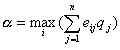 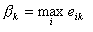 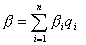 9
Неідеальний експеримент:
В цьому випадку проведення експерименту не дозволяє точно визначити зовнішні умови.
Експеримент дає тільки 1 з несумісних результатів β1, β2 ..., βl вірогідність яких відома:
                      P(βk|Fj)
10
Неідеальний експеримент
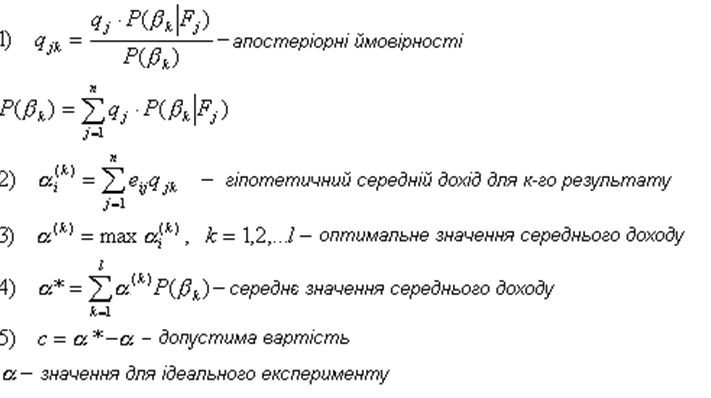 11
Лабораторна робота 3
Умова: АТП розподіляє маршрутні таксі на новий маршрут залежно від кількості пасажирів, яка змінюється від N до N+10, де N - номер по журналу. 
Вартість експлуатації одного мікроавтобуса в день - С1 грн. Вартість проїзду при повному завантаженні маршрутного таксі - С2 грн./день. Якщо умовно "порожніх" таксі більше n2, то "зайві" - в оперативному порядку передаются на інші маршрути, де працюють з повним навантаженням. 
Нестача автобусів понад n1 штрафується С3 грн./день за кожен відсутній автобус. 
1. Побудувати матрицю прибутків. 
2. Знайти рішення (кількість автобусів в межах від N до N+10), що приносить максимальний прибуток в умовах невизначеності
3. Знайти рішення в умовах ризику. Суб'єктивна вірогідність зовнішніх умов qj : qj =(12-j)*j/286; j=1…11. Вірогідність виконання рішення pij : pij =1-0.01(N+i)
13
Матриця прибутку
14
В умовах невизначеності
15
Критерій Севіджа
16
В умовах ризику
17
Лабораторна робота 4
3. Знайти допустиму вартість С ідеального експеременту, що визначає кількість пасажирів на маршруті. 
4.Знайти допустиму вартість неідеального експерименту
P(B1/Fj) = (12-j)2/122; P(B2/Fj) = 2(11-j)(j-1)/122; P(B3/Fj) = j2/122
18
Вартість ідеального експерименту
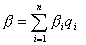 19
Вартість неідеального експерименту
20
Вартість неідеального експерименту
Гіпотетичний середній дохід
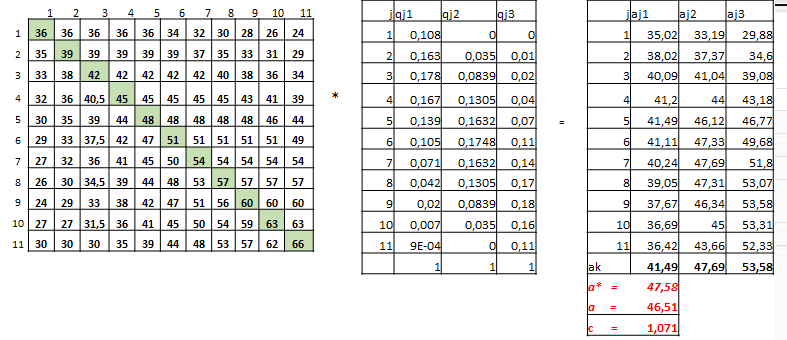 21